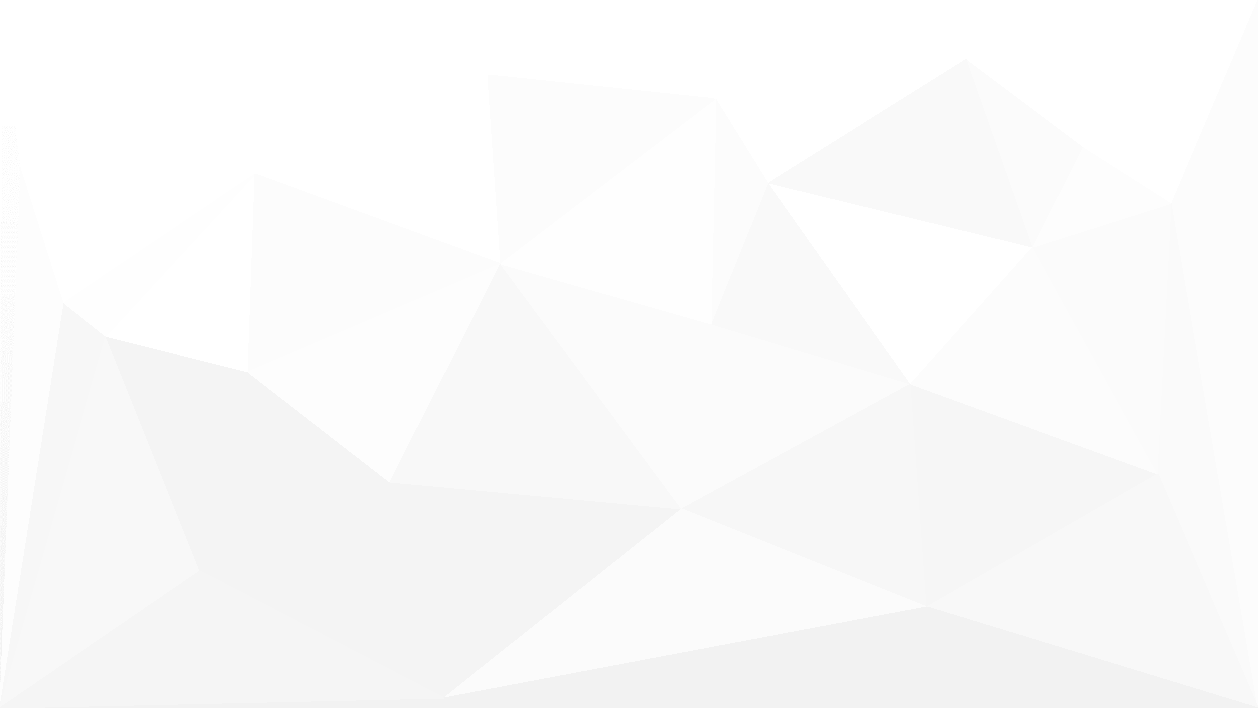 20XX
毕业论文答辩PPT
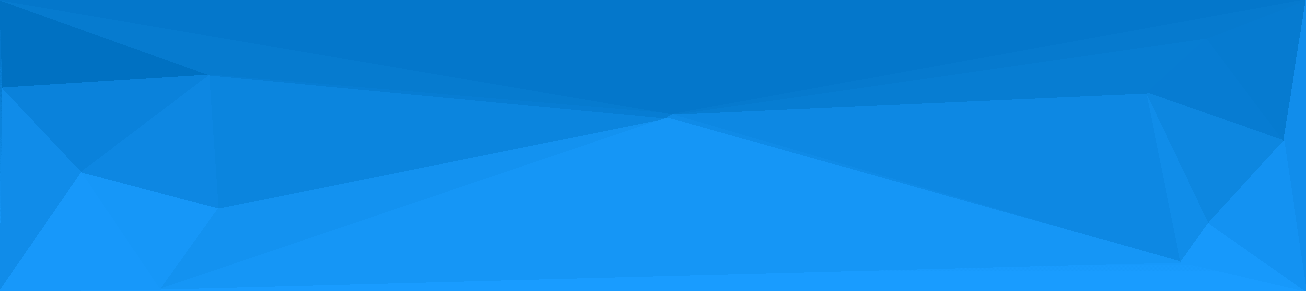 答辩人：PPT818
指导老师：PPT818
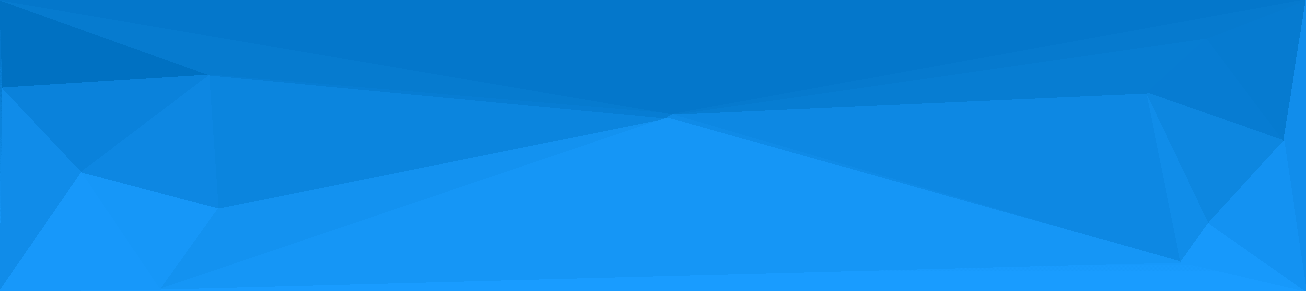 研究背景与现状
Research background and current situation
研究方法与思路
目录
Research methods and ideas
关键知识与分析
Key knowledge and analysis
结论总结与推广
Conclusion summary and promotion
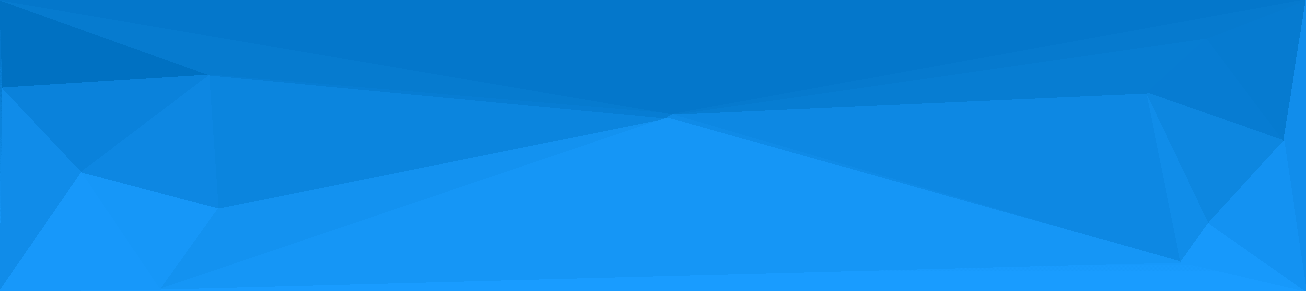 第一章
研究背景与现状
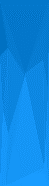 请输入标题
SED DO EIUSMOD TEMPOR INCIDIDUNT UT LABORE ET SED DO
SED DO EIUSMOD TEMPOR INCIDIDUNT UT LABORE ET SED DO
A
B
SED DO EIUSMOD TEMPOR INCIDIDUNT UT LABORE ET SED DO
SED DO EIUSMOD TEMPOR INCIDIDUNT UT LABORE ET SED DO
C
D
研究背景与现状
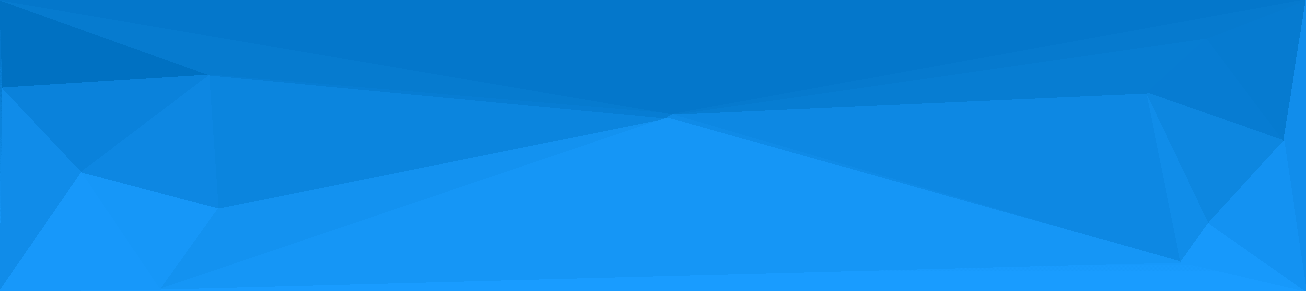 研究方法与思路
关键知识与分析
结论总结与推广
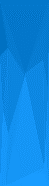 请输入标题
Lorem ipsum dolor
A
SED DO EIUSMOD TEMPOR INCIDIDUNT UT LABORE ET SED DOSED DO EIUSMOD TEMPOR INCIDIDUNT UT LABORE ET SED DO
SED DO EIUSMOD TEMPOR INCIDIDUNT UT LABORE ET SED DOSED DO EIUSMOD TEMPOR INCIDIDUNT UT LABORE ET SED DO
B
Lorem ipsum dolor
LOREM IPSUM 
LOREM IPSUM
C
Lorem ipsum dolor
D
Lorem ipsum dolor
E
Lorem ipsum dolor
研究背景与现状
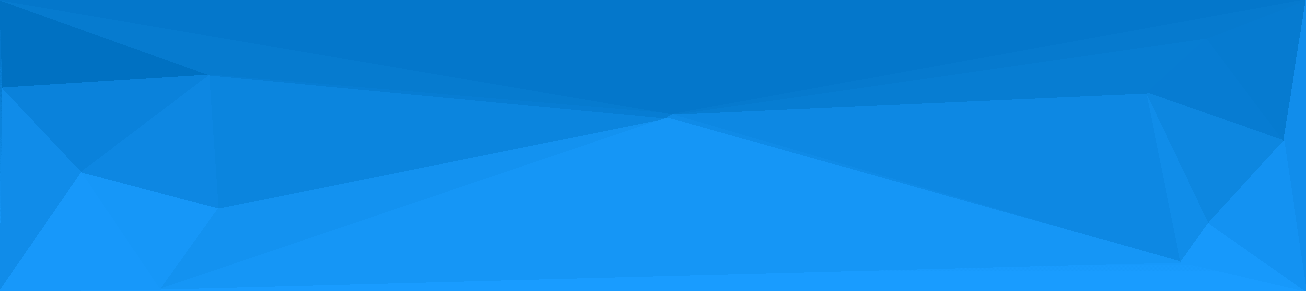 研究方法与思路
关键知识与分析
结论总结与推广
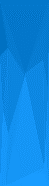 请输入标题
LOREM
LOREM
LOREM
LOREM IPSUM DOLOR SIT AMET
LOREM IPSUM DOLOR SIT AMET
LOREM IPSUM DOLOR SIT AMET
LOREM
LOREM
LOREM IPSUM DOLOR SIT AMET
LOREM IPSUM DOLOR SIT AMET
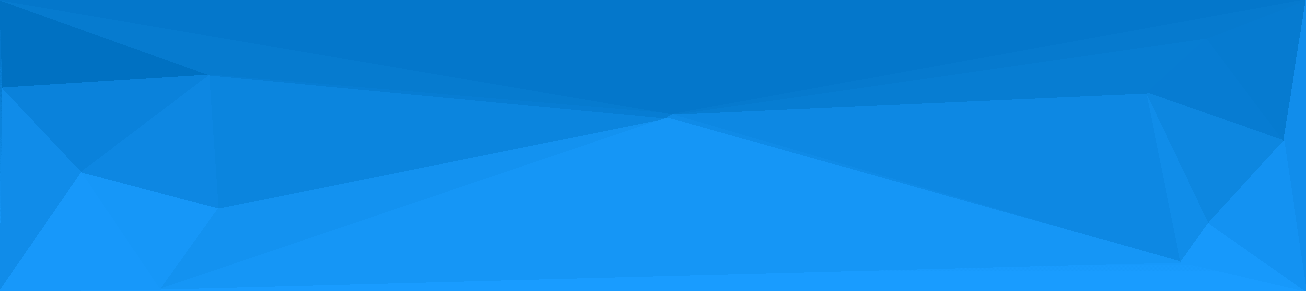 研究背景与现状
研究方法与思路
关键知识与分析
结论总结与推广
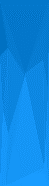 请输入标题
LOREM
LOREM
LOREM
LOREM IPSUM DOLOR SIT AMET CONSECTETUR ADIPISICING ELIT SED DO
LOREM IPSUM DOLOR SIT AMET CONSECTETUR ADIPISICING ELIT SED DO
LOREM IPSUM DOLOR SIT AMET CONSECTETUR ADIPISICING ELIT SED DO
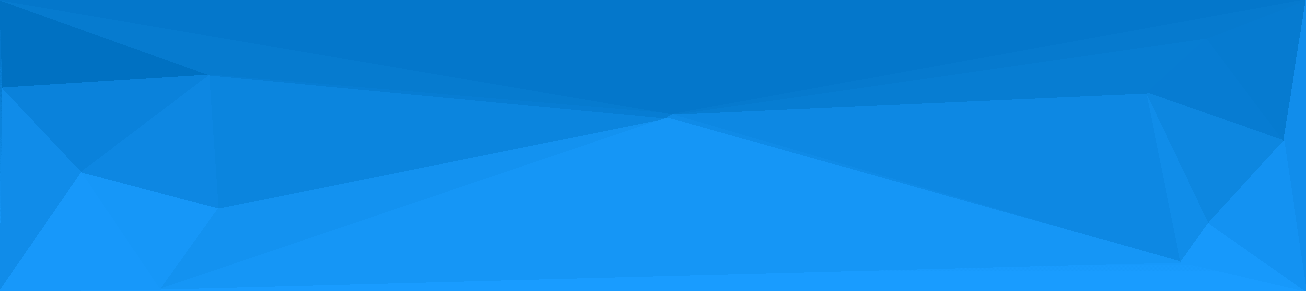 研究背景与现状
研究方法与思路
关键知识与分析
结论总结与推广
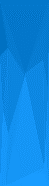 请输入标题
LOREM IPSUM DOLOR SIT AMET
LOREM IPSUM DOLOR SIT AMET
LOREM IPSUM DOLOR SIT AMET
A
B
C
LOREM IPSUM DOLOR
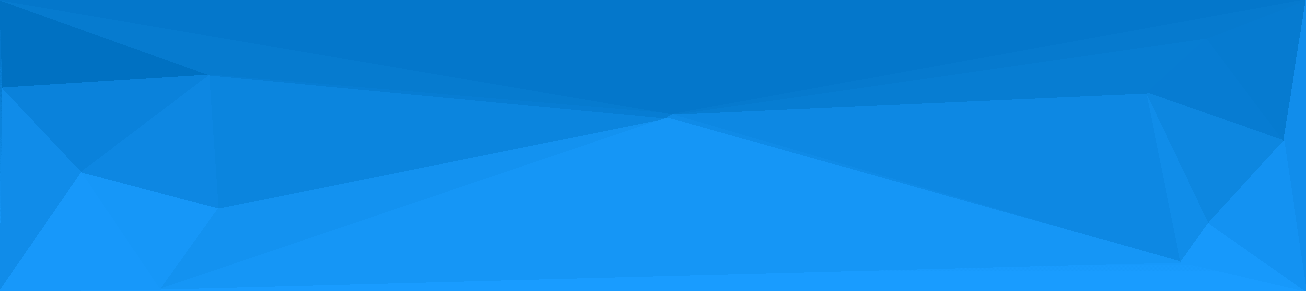 研究背景与现状
研究方法与思路
关键知识与分析
结论总结与推广
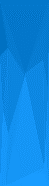 请输入标题
点击添加标题文字
点击添加标题文字
01
点击添加标题文字
点击添加标题文字
02
03
点击添加标题文字
点击添加标题文字
点击添加标题文字
点击添加标题文字
04
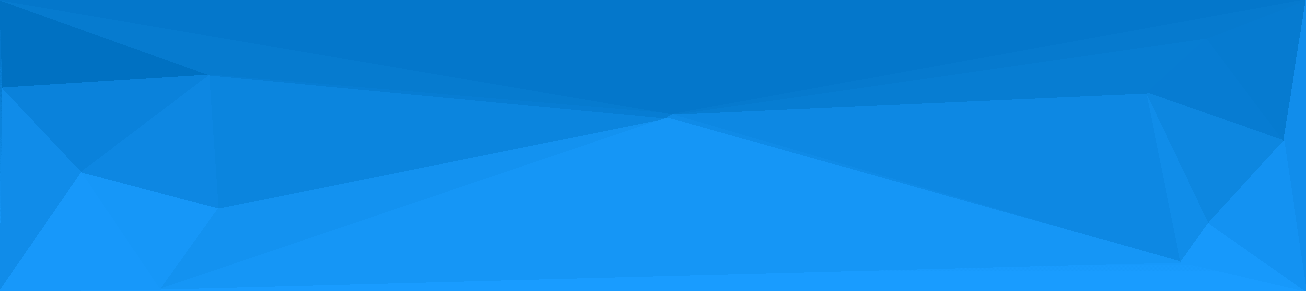 研究背景与现状
研究方法与思路
关键知识与分析
结论总结与推广
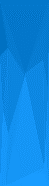 请输入标题
LOREM
LOREM IPSUM LOREM IPSUM
LOREM IPSUM LOREM IPSUM
LOREM IPSUM LOREM IPSUM
LOREM IPSUM LOREM IPSUM
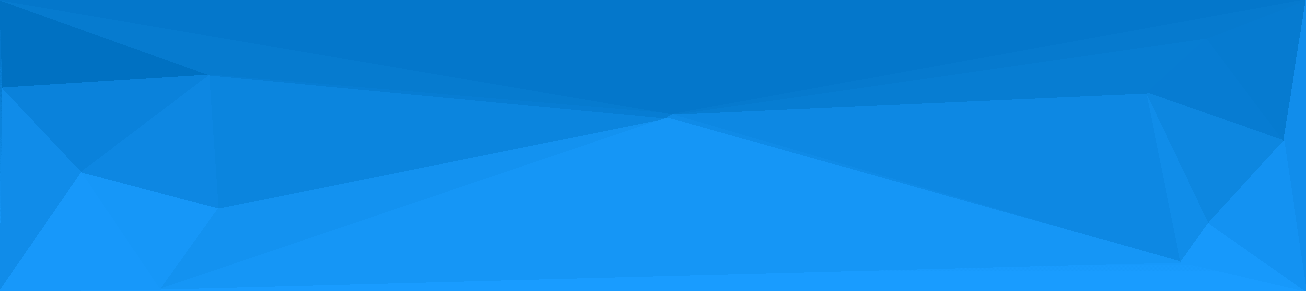 研究背景与现状
研究方法与思路
关键知识与分析
结论总结与推广
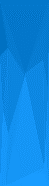 请输入标题
Lorem ipsum
Lorem ipsum
Lorem ipsum
Lorem ipsum
Lorem ipsum
Lorem ipsum
Lorem ipsum
Lorem ipsum
LOREM
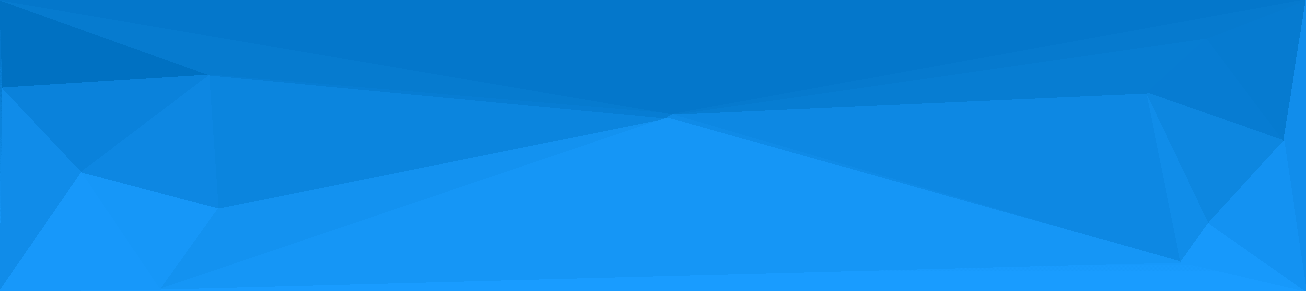 研究背景与现状
研究方法与思路
关键知识与分析
结论总结与推广
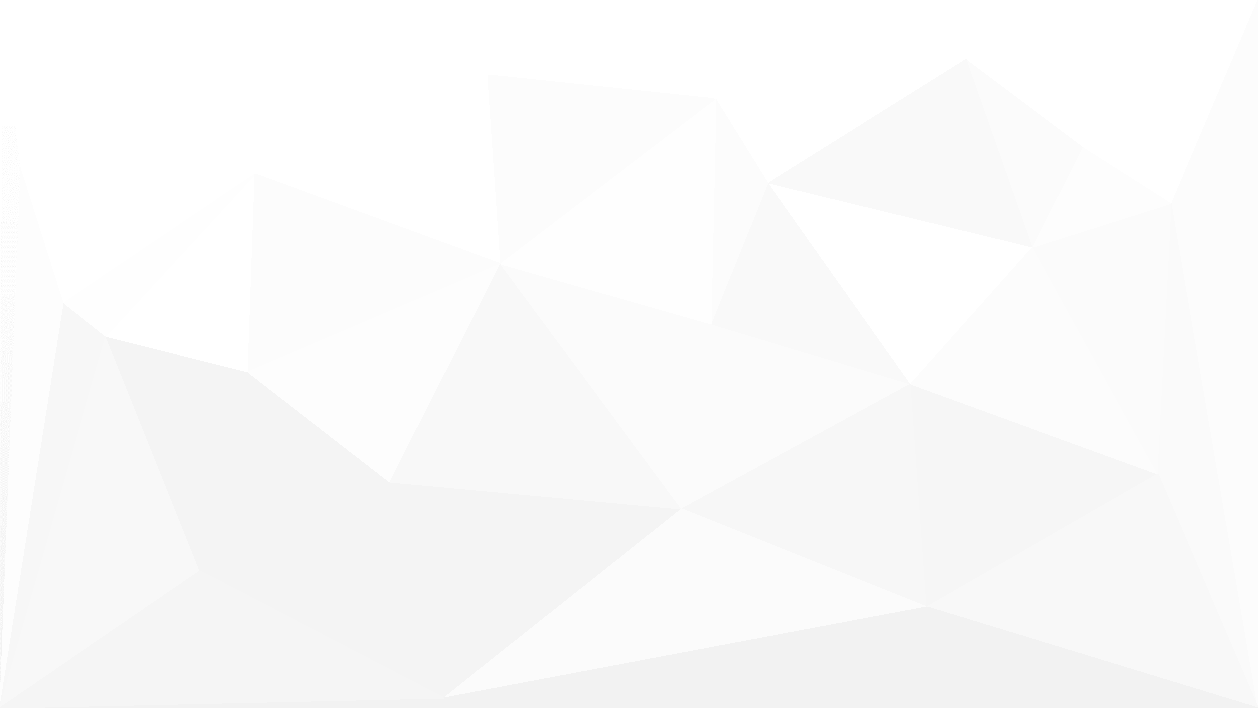 20XX
谢谢观看！
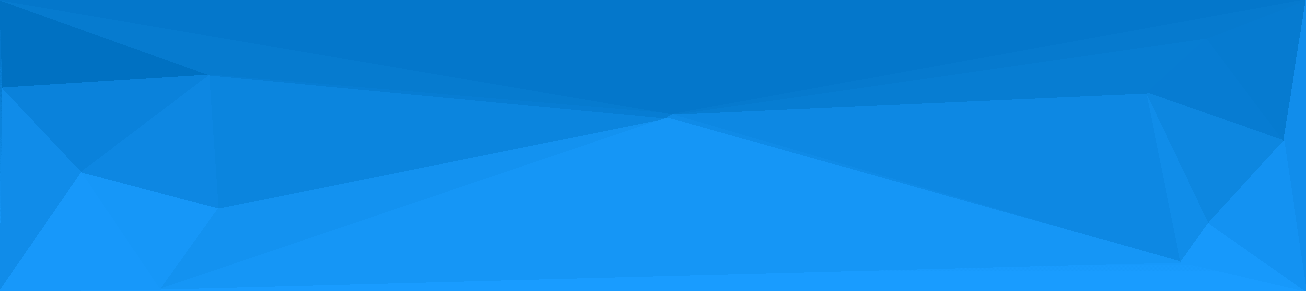 答辩人：PPT818
指导老师：PPT818